warning: this presentation will be fast
in-datacenter performance analysis of a tensor processing unit
	warning: this presentation will be







isaac stier robson
duke university
30 oct 2019
outline
tl;dr
 authors / misc 
all of neural networks in 3 minutes
 motivation / “el problemo”
the tpu
 flaws & future work
isaac stier robson
tpu
25 oct 2019	2 / 40
tl;dr
what is a tpu?
custom accelerator (asic) for matrix math (read deep neural networks)


inspired by gpus but more similar to floating-point units


notably the inference setting uses quantized (8-bit) floating point arithmetic (first tpu just for inference)
isaac stier robson
tpu
25 oct 2019	4 / 40
what is a tpu?
most salient feature is 65,536 multiplier-accumulators (macs)

“The philosophy of the TPU microarchitecture is to keep the matrix unit [aka the macs] busy”

….spooky
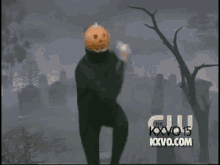 isaac stier robson
tpu
25 oct 2019	5 / 40
authors/misc
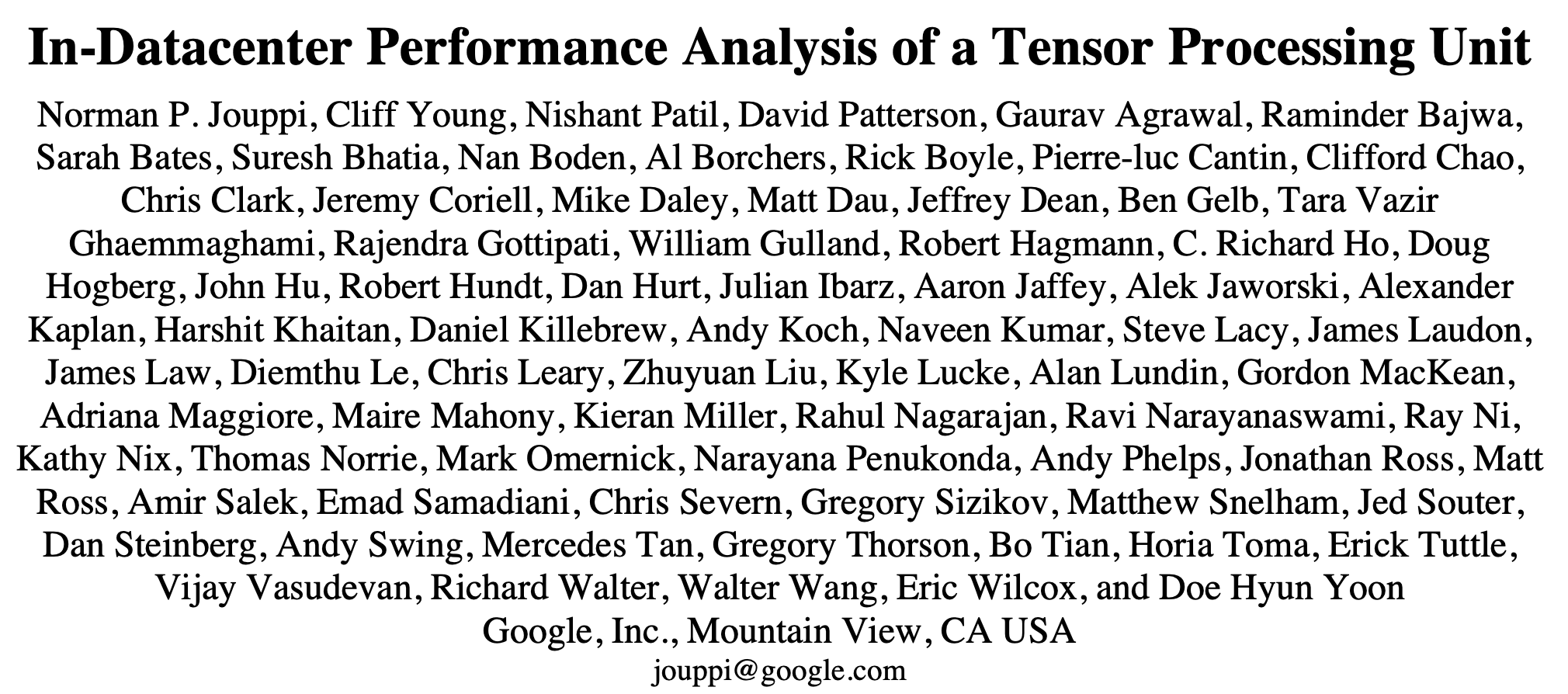 isaac stier robson
tpu
25 oct 2019	7 / 40
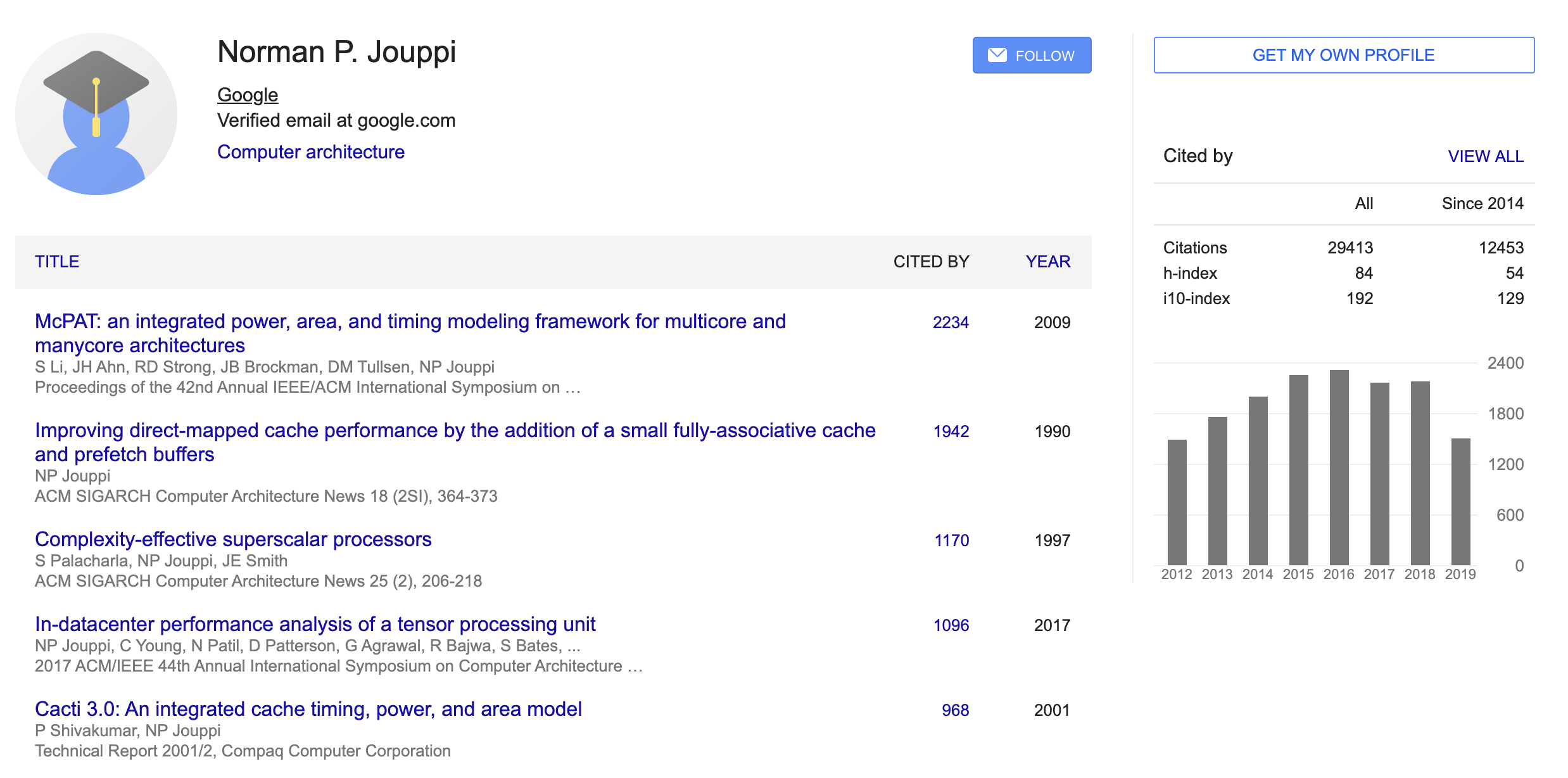 isaac stier robson
tpu
25 oct 2019	8 / 40
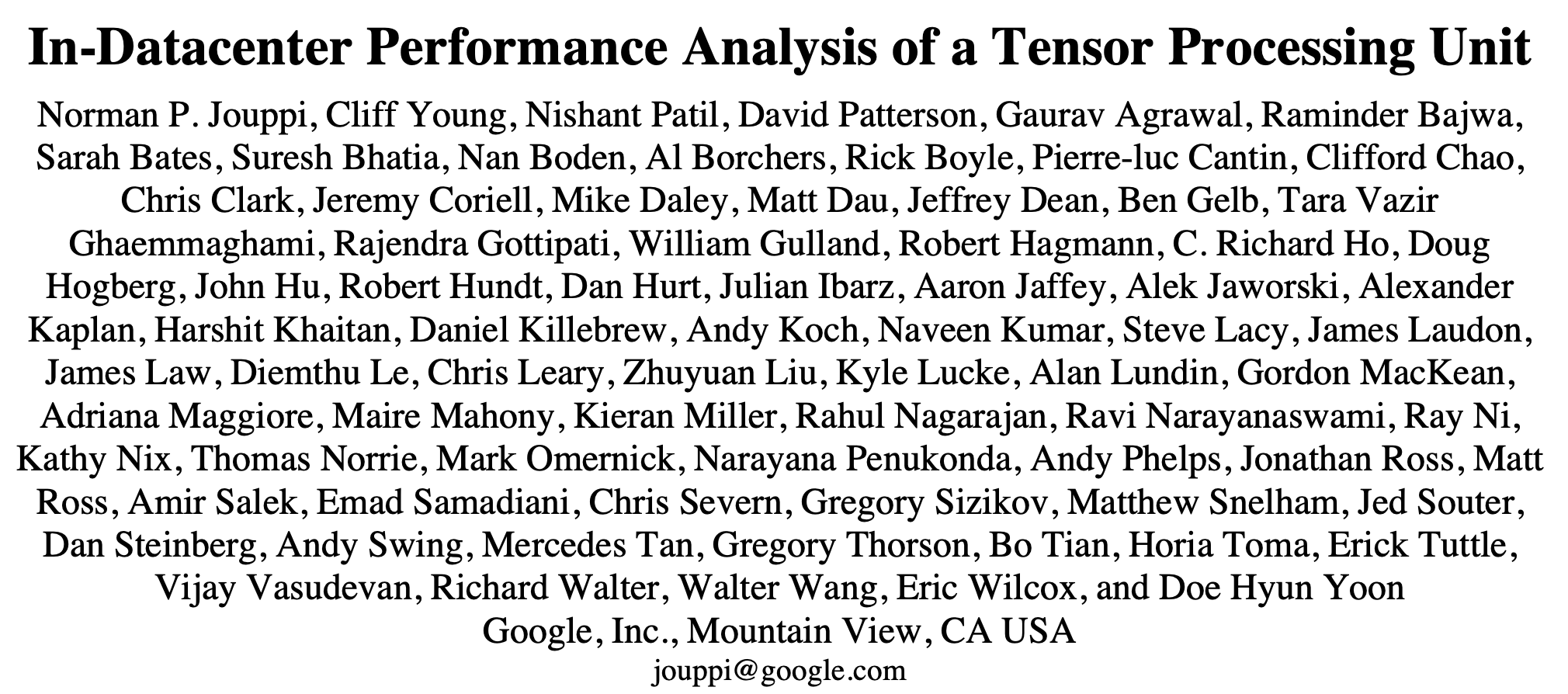 isaac stier robson
tpu
25 oct 2019	9 / 40
all of neural nets in 3 min
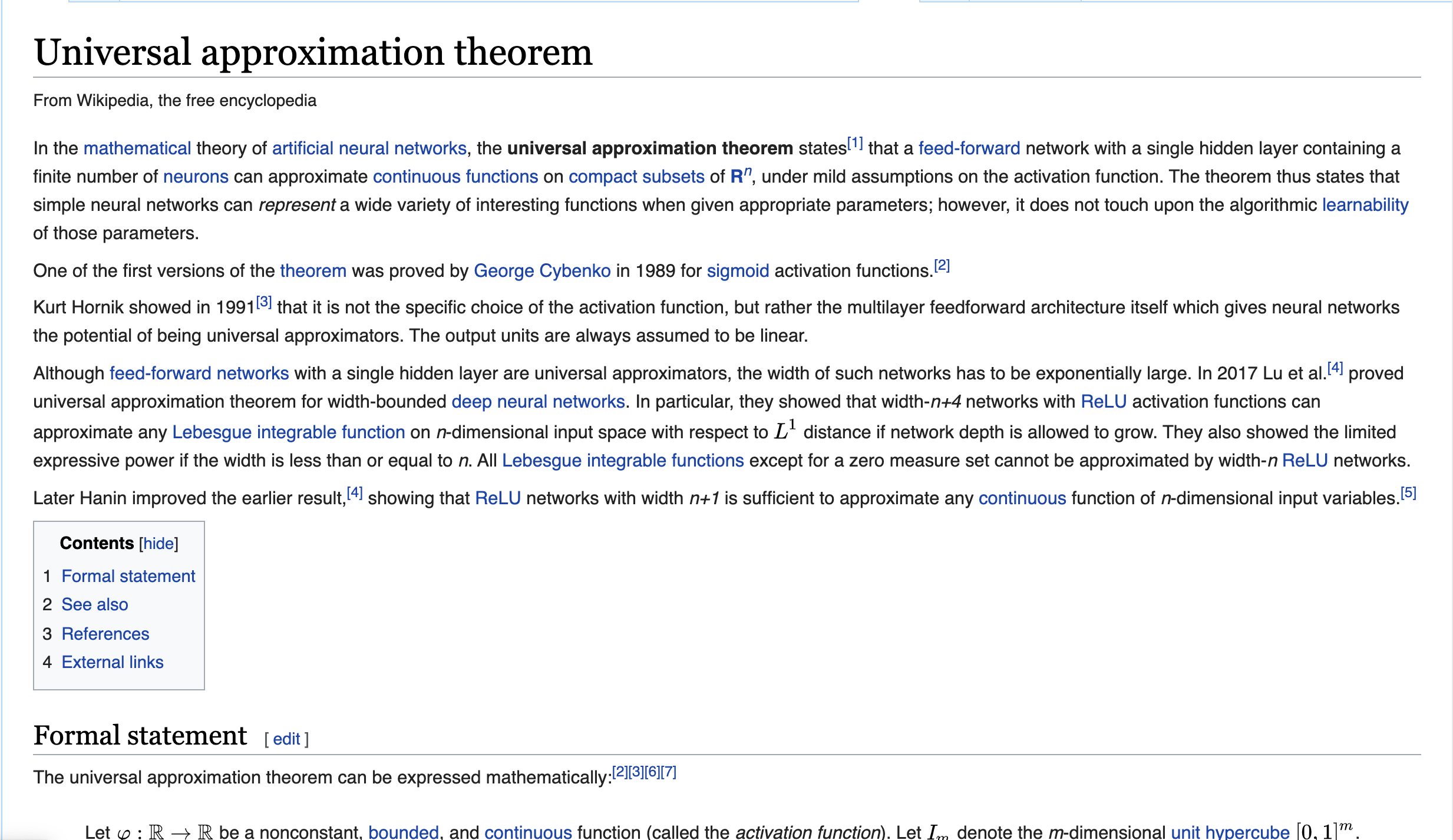 isaac stier robson
tpu
25 oct 2019	11 / 40
implications of the uat
neural networks might not be your favorite (a)statistical model…

you might not even like machine learning

but…

…it is possible to use them for a whole bunch of things…

…and we ain’t got much better
isaac stier robson
tpu
25 oct 2019	12 / 40
applications of the uat
autonomous vehicles
cancer drug discovery
precision agriculture
personalized learning
music synthesis
machine translation
synthetic neuroscience
art fraud discovery
genetic evolution modeling
accelerating the 3-body problem
chaotic systems modeling
e-commerce engines
automatic chassis engineering
robotic control 
hardware chip design
climate change simulation
computer hacking/defense
facial recognition
discovering the higgs boson
materials engineering
rat language processing
speech to text
netflix recomendations
cat detectors
isaac stier robson
tpu
25 oct 2019	13 / 40
implementations of the uat
step 1) collect data 

step 2) matrix multiply data 

step 3) apply nonlinearity to data

step 4) compute loss against actual

step 5) gradient descent 

step 6) turtles all the way down
isaac stier robson
tpu
25 oct 2019	14 / 40
alternatives to the uat
????
panic
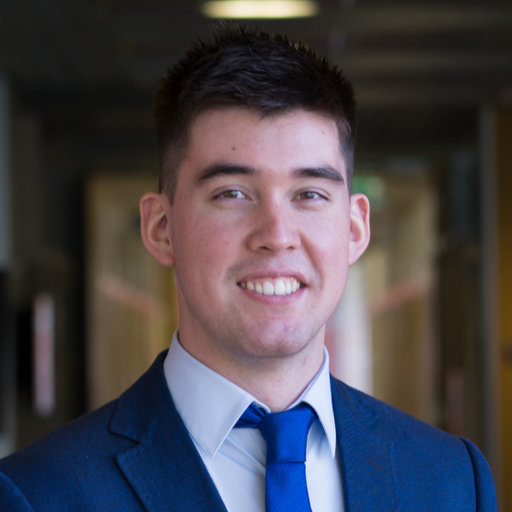 ask this guy?
isaac stier robson
tpu
25 oct 2019	15 / 40
“el problemo”
(motivation)
ramifications of the uat
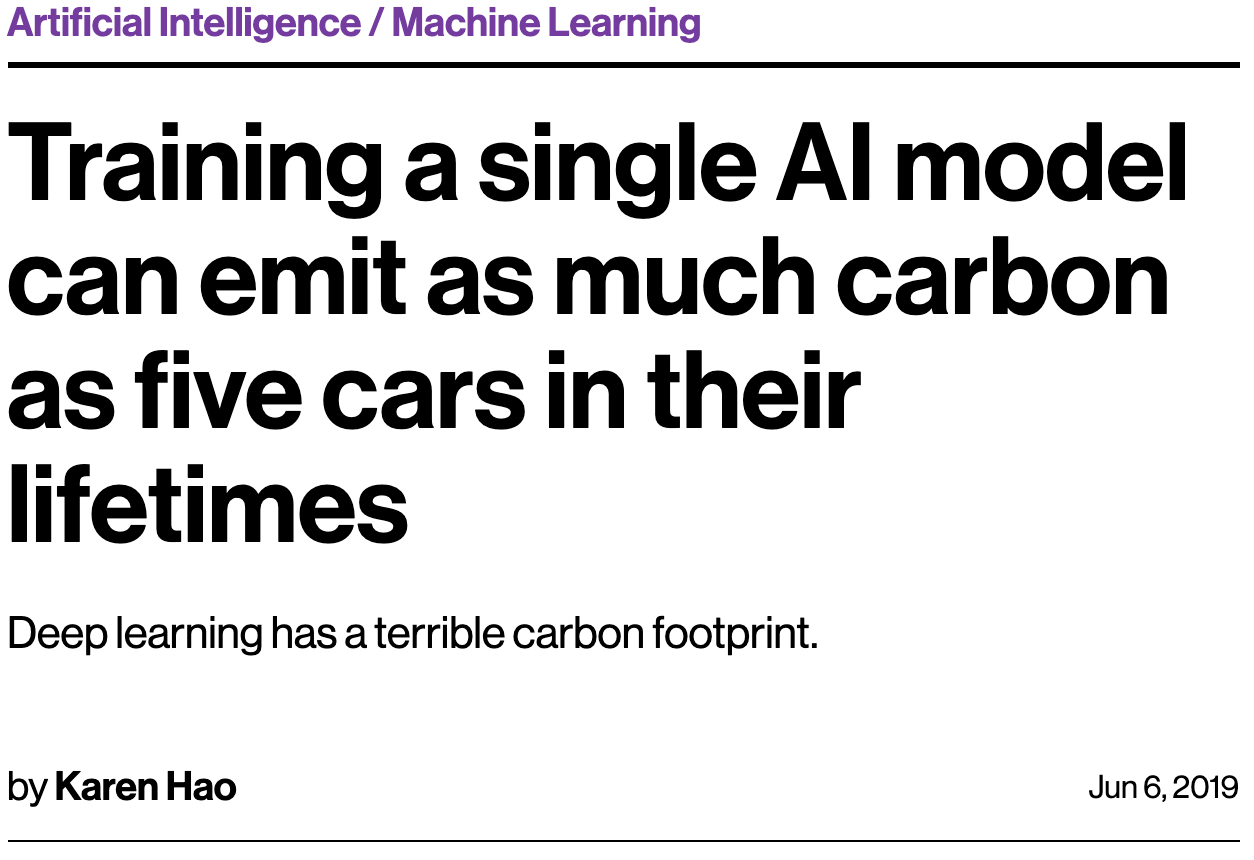 isaac stier robson
tpu
25 oct 2019	17 / 40
ramifications of the uat
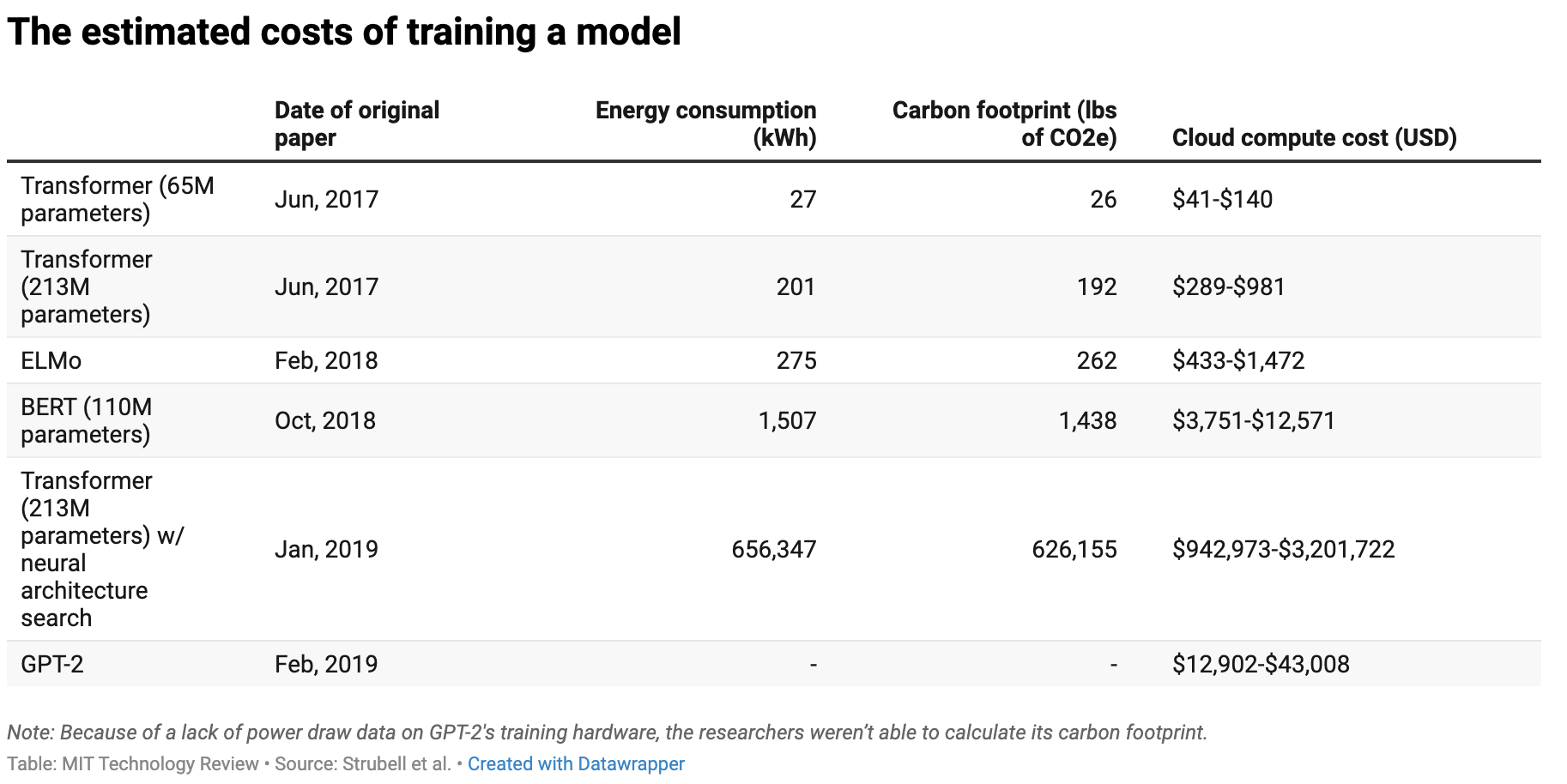 isaac stier robson
tpu
25 oct 2019	18 / 40
the future of the uat
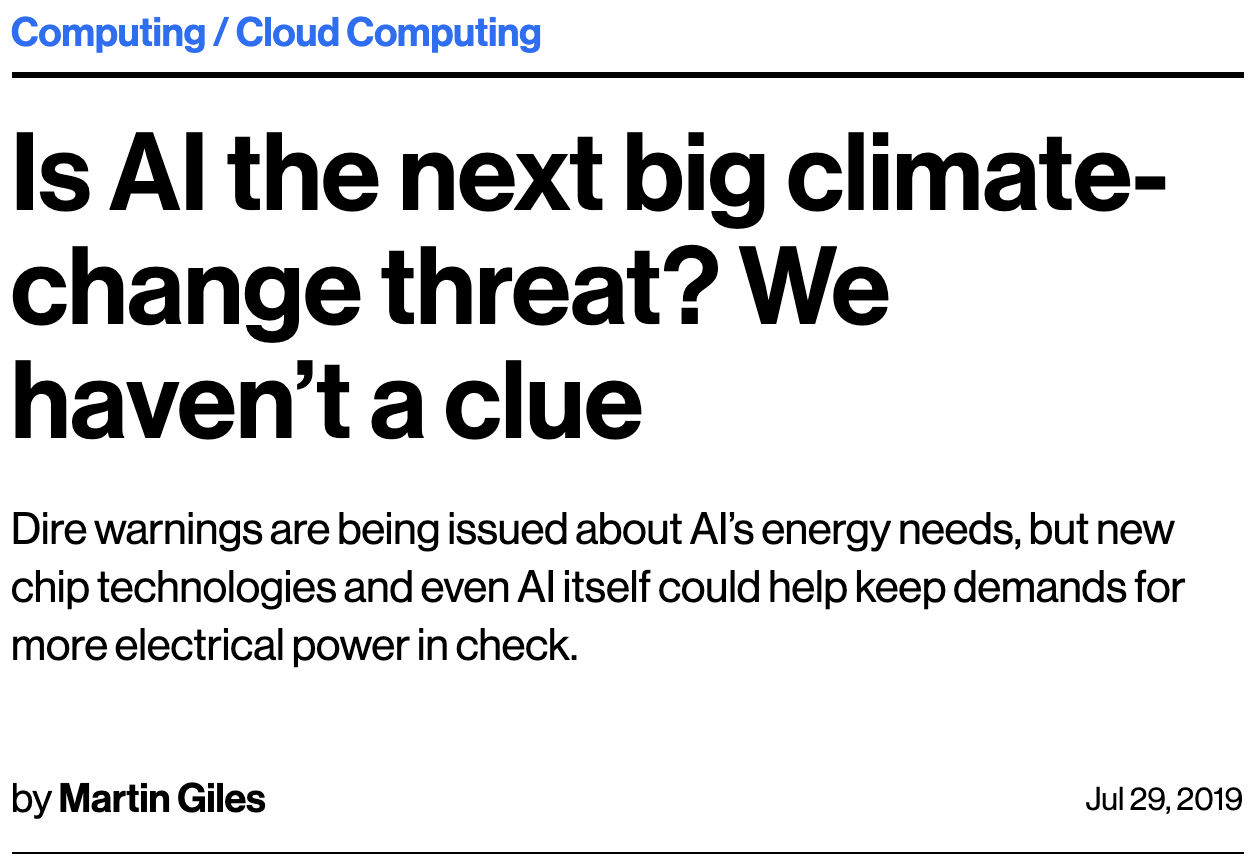 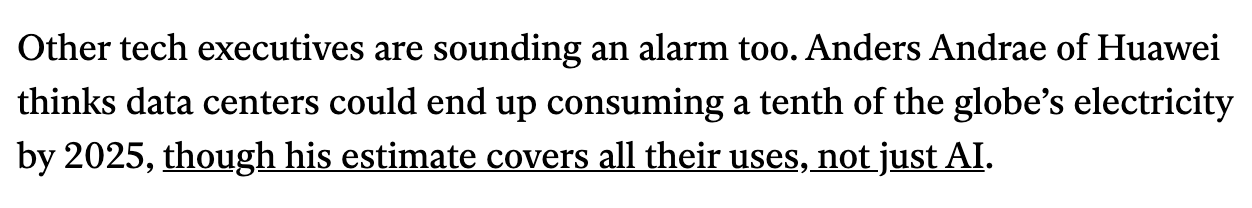 isaac stier robson
tpu
25 oct 2019	19 / 40
the future of the uat
“a [2013] projection showed people searching by voice for three minutes a day using speech recognition DNNs would double our datacenters’ computation demands”
isaac stier robson
tpu
25 oct 2019	20 / 40
softening of the uat(not all doom and gloom)
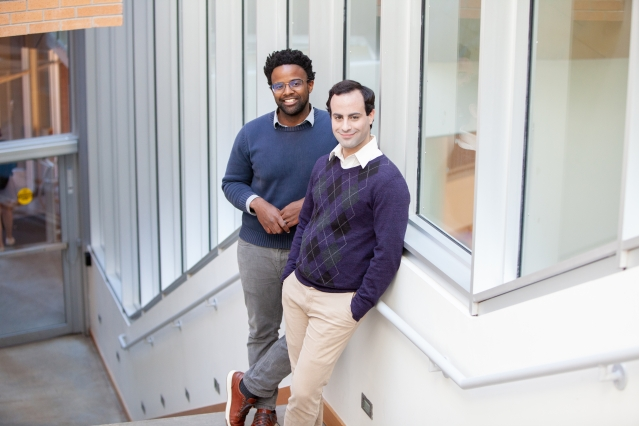 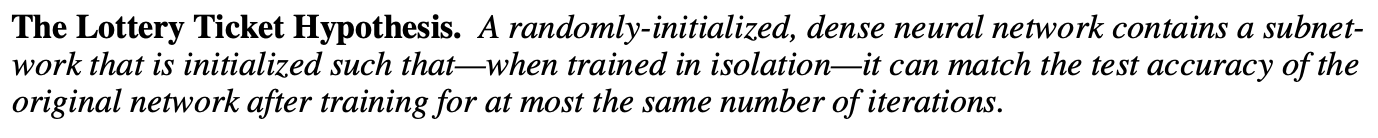 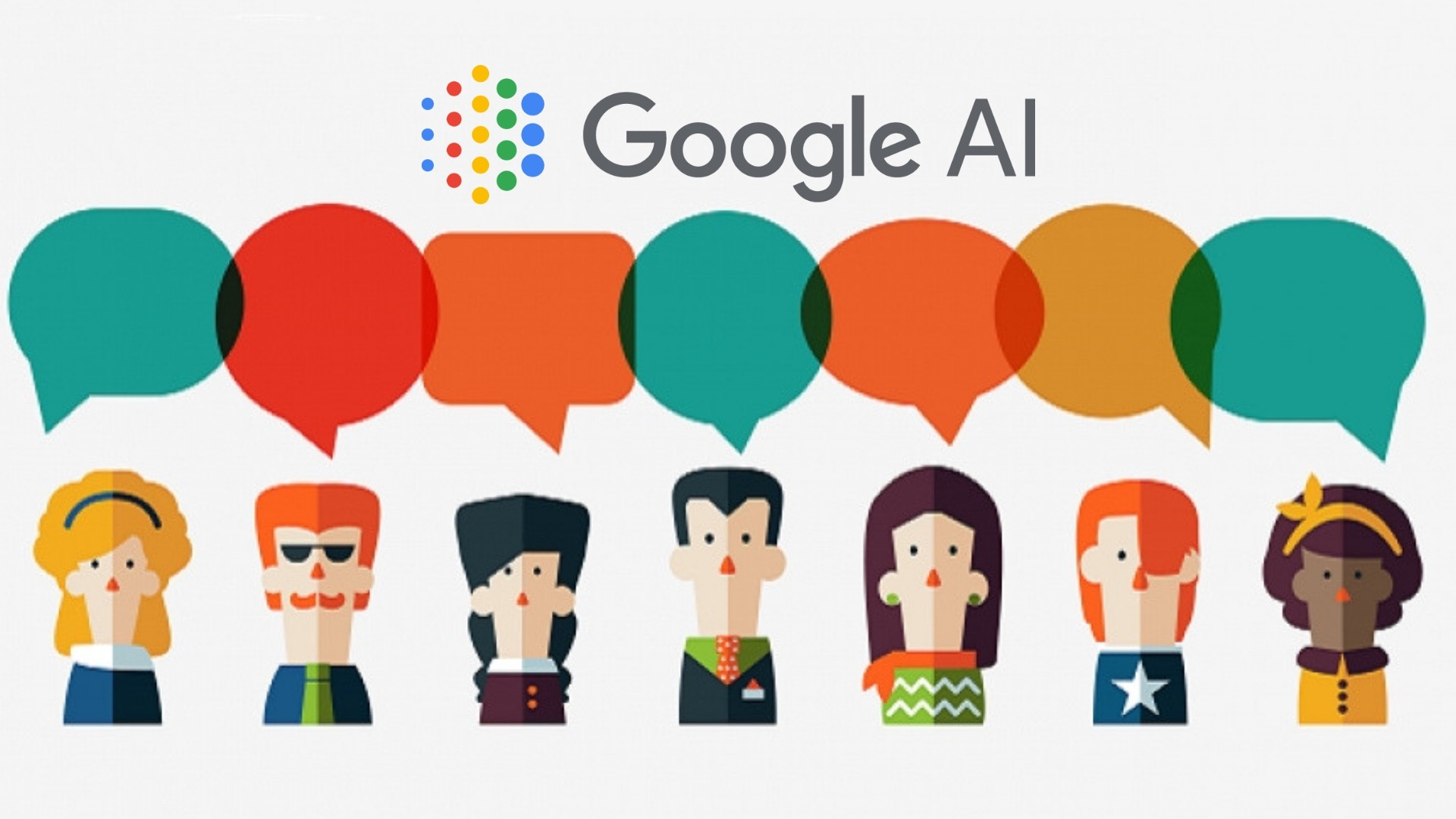 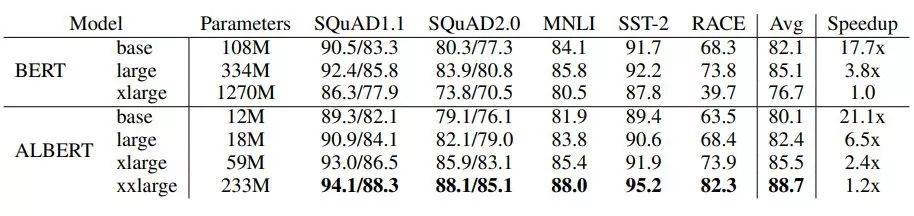 isaac stier robson
tpu
25 oct 2019	21 / 40
the tpu
the tpu
“the goal
was to improve cost-performance by 10X over gpus. 
given this mandate, in 
just 15 months 
the tpu was 
designed, verified [55], built, and deployed in datacenters."
isaac stier robson
tpu
25 oct 2019	23 / 40
the tpu
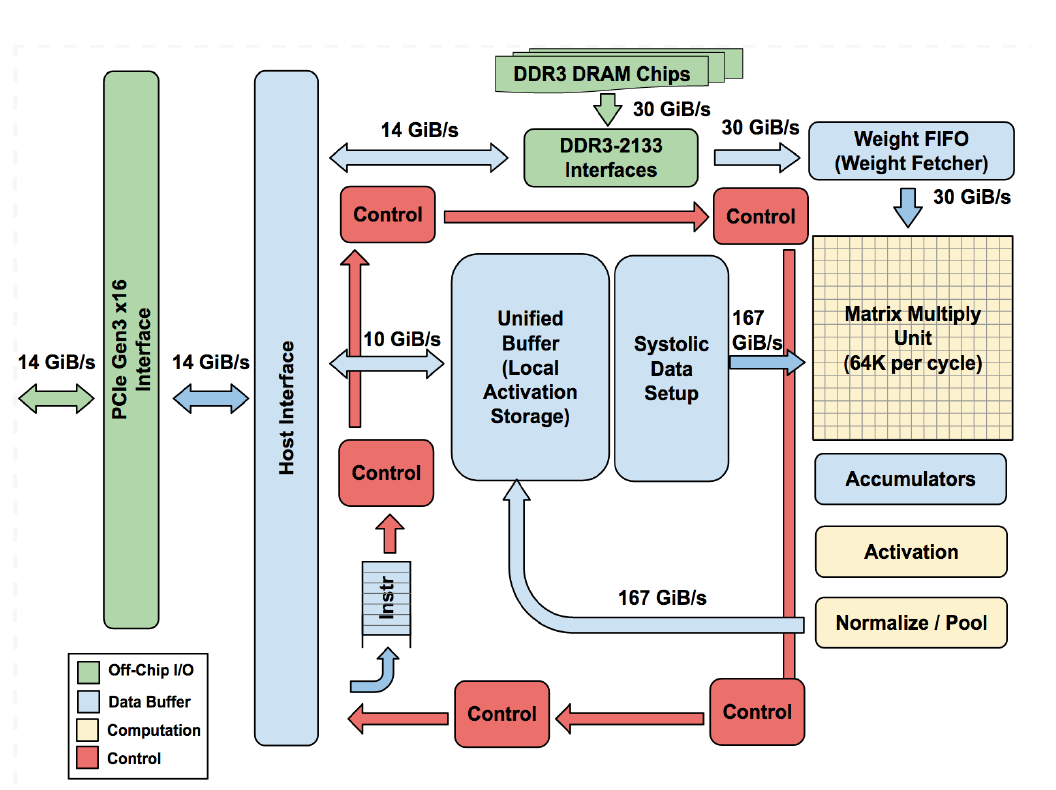 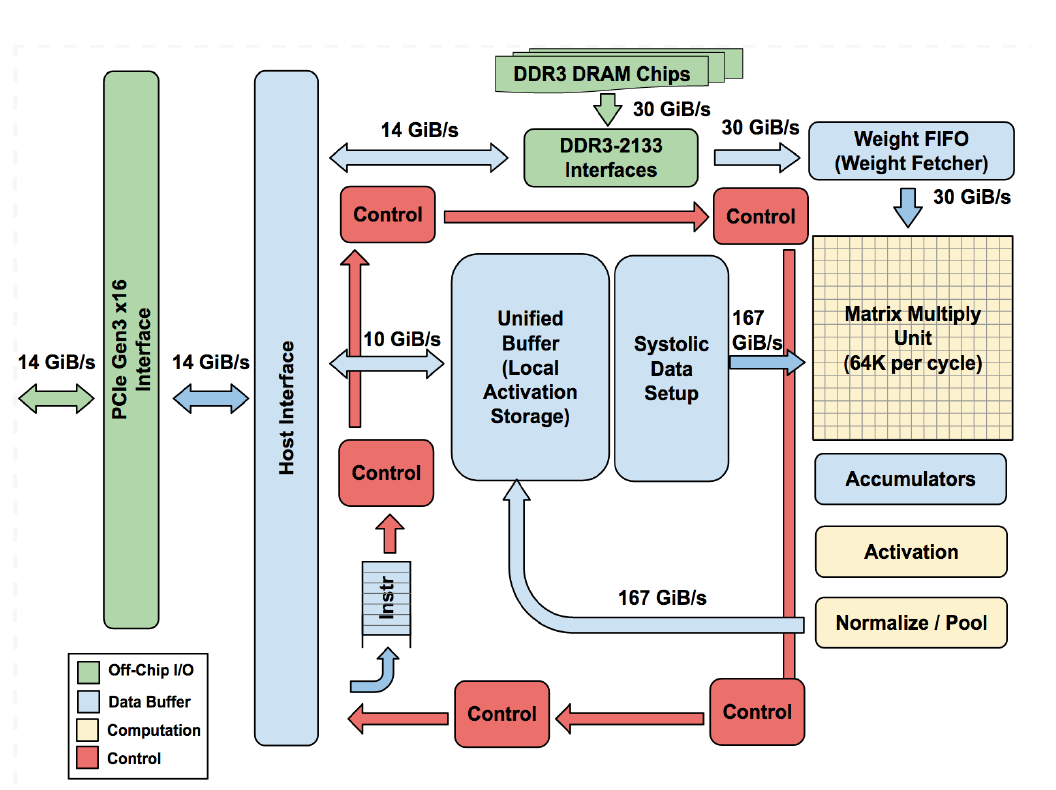 “The philosophy of the TPU microarchitecture is to keep the matrix unit busy”
isaac stier robson
tpu
25 oct 2019	24 / 40
the tpu (actual floorplan)
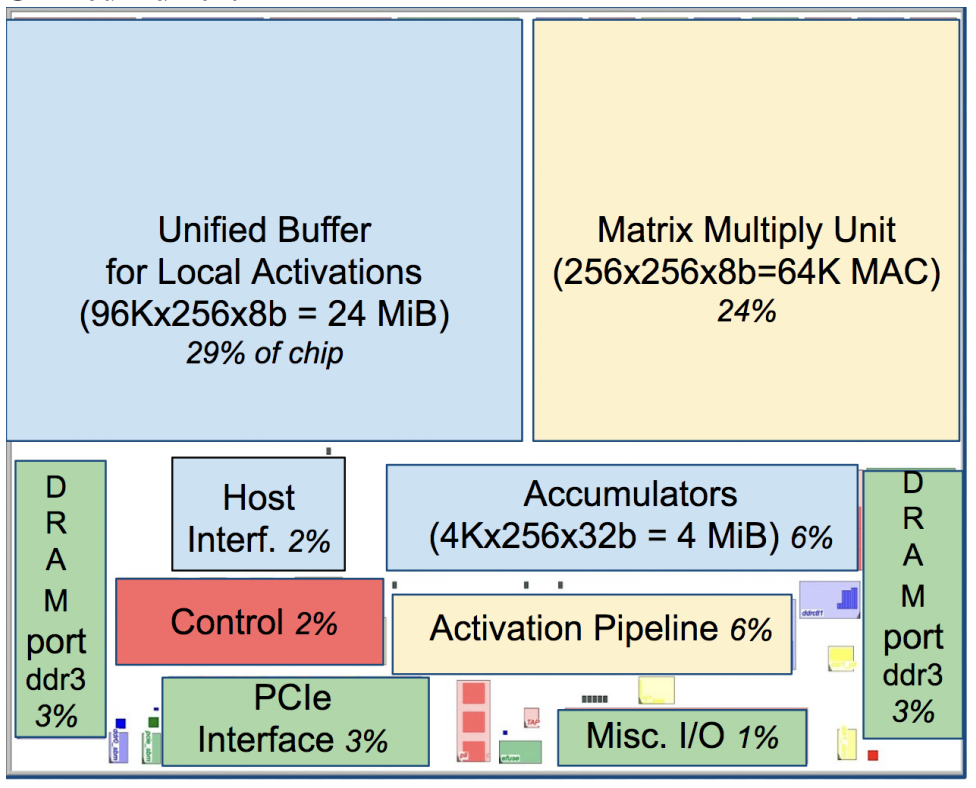 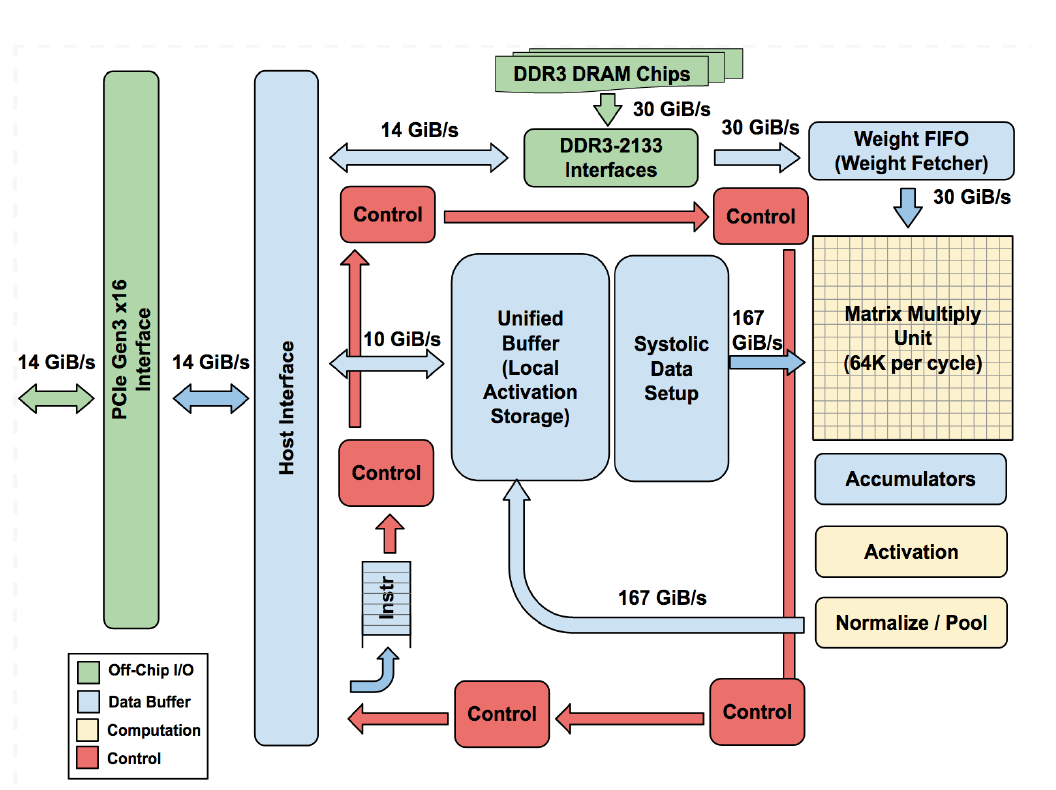 “The philosophy of the TPU microarchitecture is to keep the matrix unit busy”
isaac stier robson
tpu
25 oct 2019	25 / 40
the tpu (sata disk size)
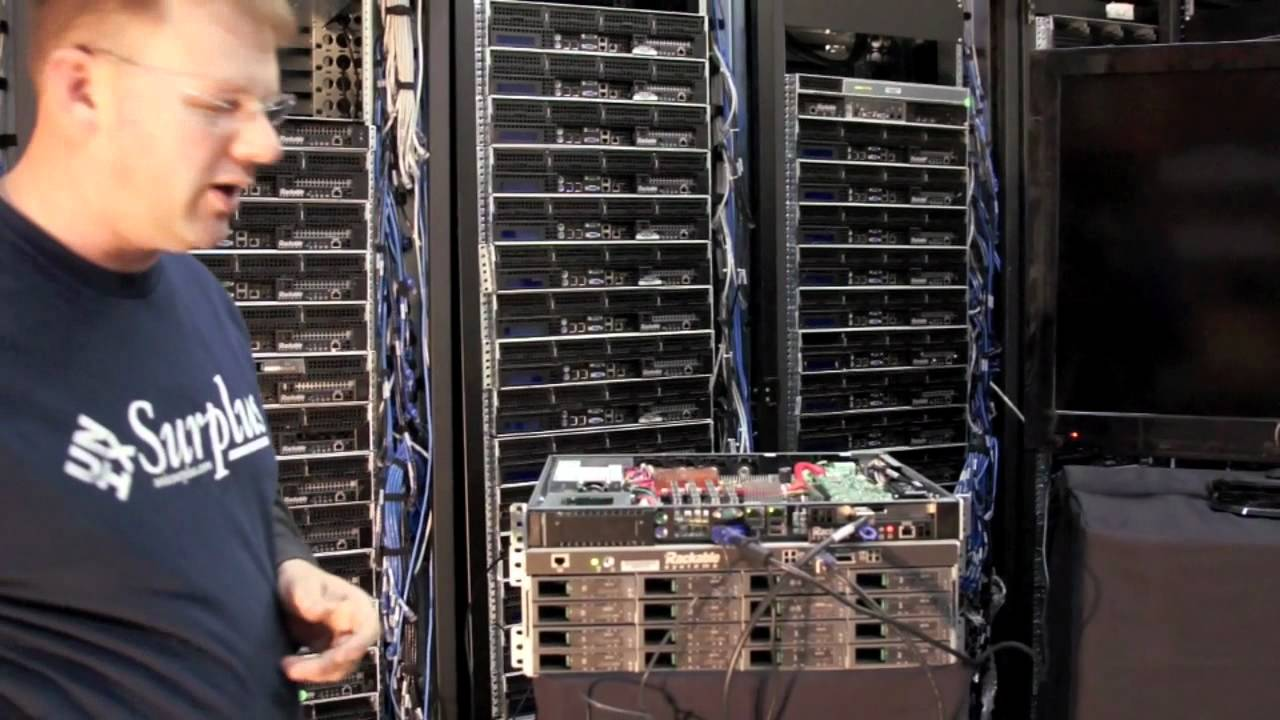 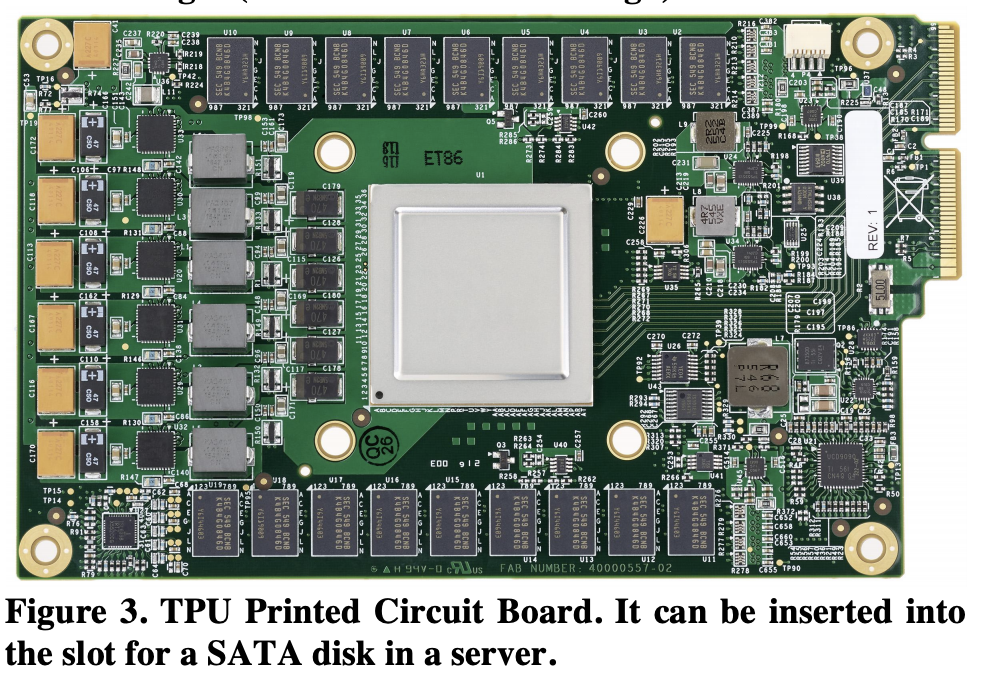 pls
ignore
me
isaac stier robson
tpu
25 oct 2019	26 / 40
the tpu (datapath/instructions)
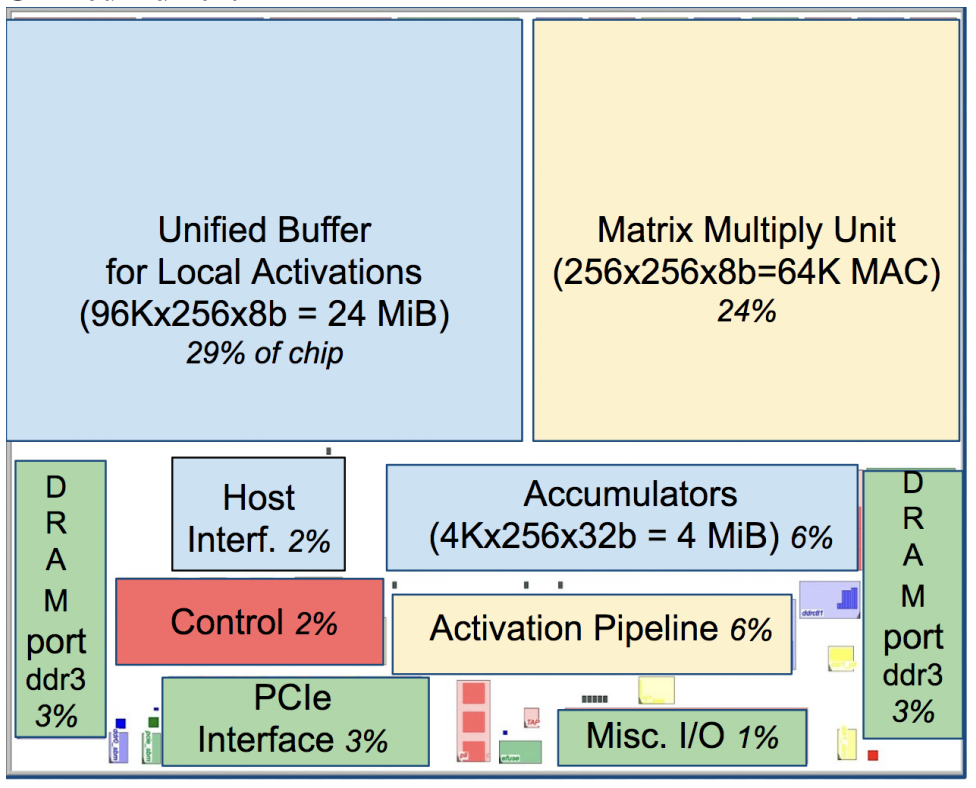 “datapath is nearly two thirds of the die” (buffer, matmul, accum)

instructions “sent over relatively slow pcie bus”

cisc (not risc) with “[at least] 10 to 20 clock cycles per instruction”

no clean pipeline diagrams available as  “cisc instructions can occupy a station for 1000s of clock cycles”
isaac stier robson
tpu
25 oct 2019	27 / 40
the tpu (datapath/instructions)
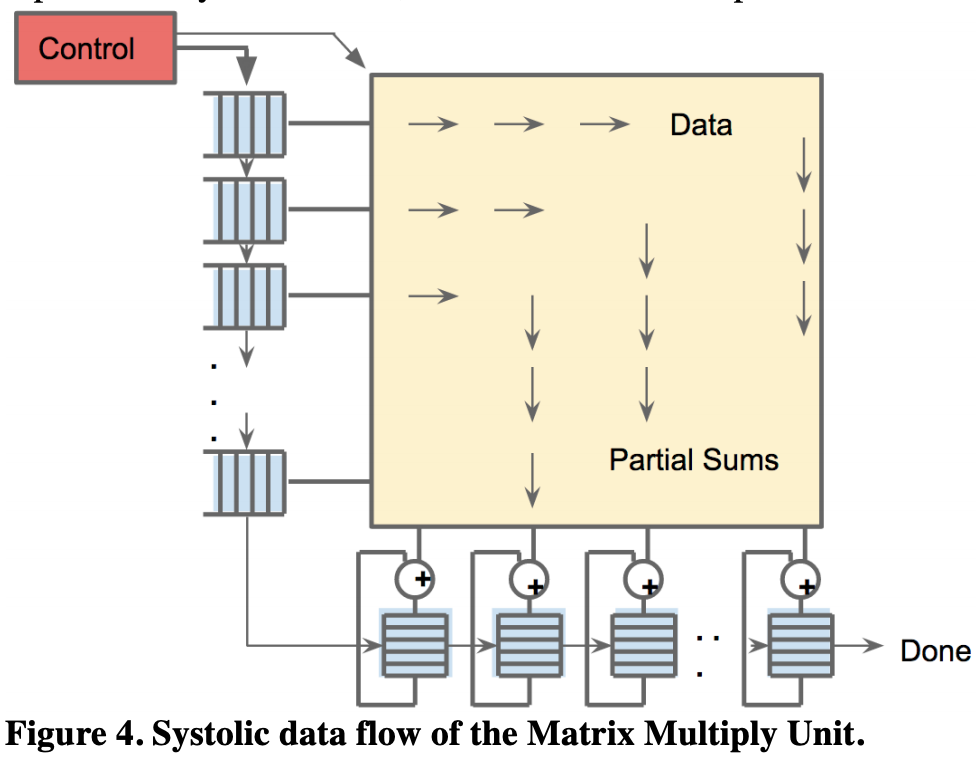 “raw pipeline stall [occurs between layers]… before safely reading from the unified buffer”

“256-element multiply-accumulate operation moves through the matrix as a diagonal wavefront”

“control and data are pipelined 
to give the illusion that the 256 inputs are read at once… 
[and that] they instantly update one location of each of 256 accumulators”
isaac stier robson
tpu
25 oct 2019	28 / 40
the tpu (datapath/instructions)
“[weights] preloaded, & take effect with the advancing wave alongside the first data of a new block”

“software is unaware of the systolic nature of the matrix unit…. [but] it does worry about the latency of the unit”
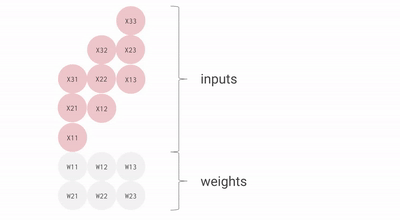 systolic matrix multiplication gif
https://cloud.google.com/blog/products/gcp/an-in-depth-look-at-googles-first-tensor-processing-unit-tpu
isaac stier robson
tpu
25 oct 2019	29 / 40
the tpu (datapath/instructions)
5 main instructions:

i. 	 Read_Host_Memory

ii. 	 Read_Weights 

iii.	 MatrixMultiply/Convolve

iv.	 Activate

v. 	 Write_Host_Memory
isaac stier robson
tpu
25 oct 2019	30 / 40
the tpu (lo-fi af)
another unique feature of the tpu is its 
8-bit quantized floating point precision
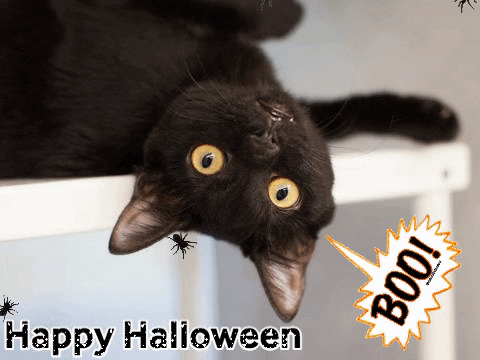 isaac stier robson
tpu
25 oct 2019	31 / 40
the tpu (lo-fi af)
quantization = lossy math
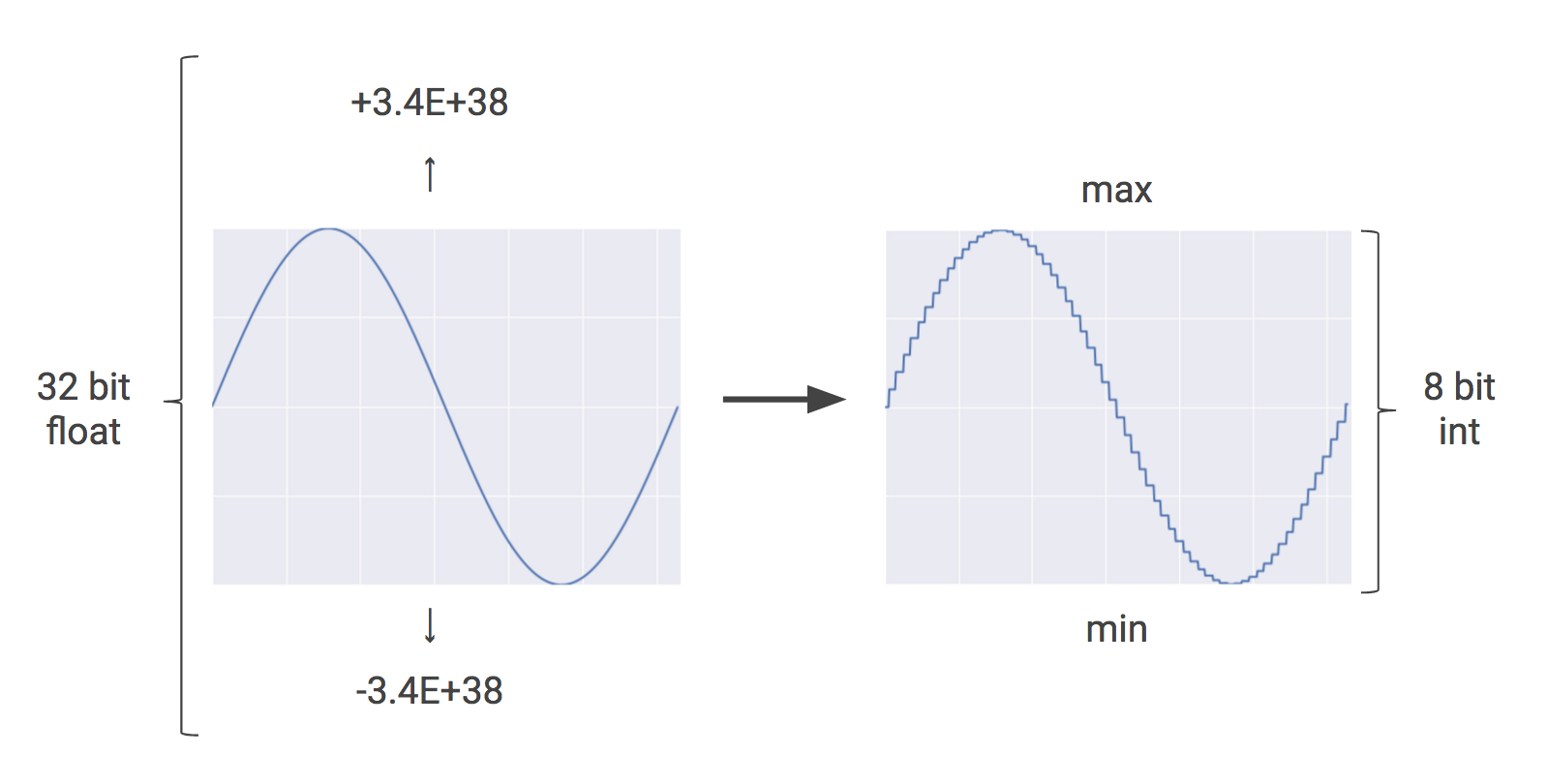 https://cloud.google.com/blog/products/gcp/an-in-depth-look-at-googles-first-tensor-processing-unit-tpu
is it a bad idea?
isaac stier robson
tpu
25 oct 2019	32 / 40
the tpu (lo-fi af)
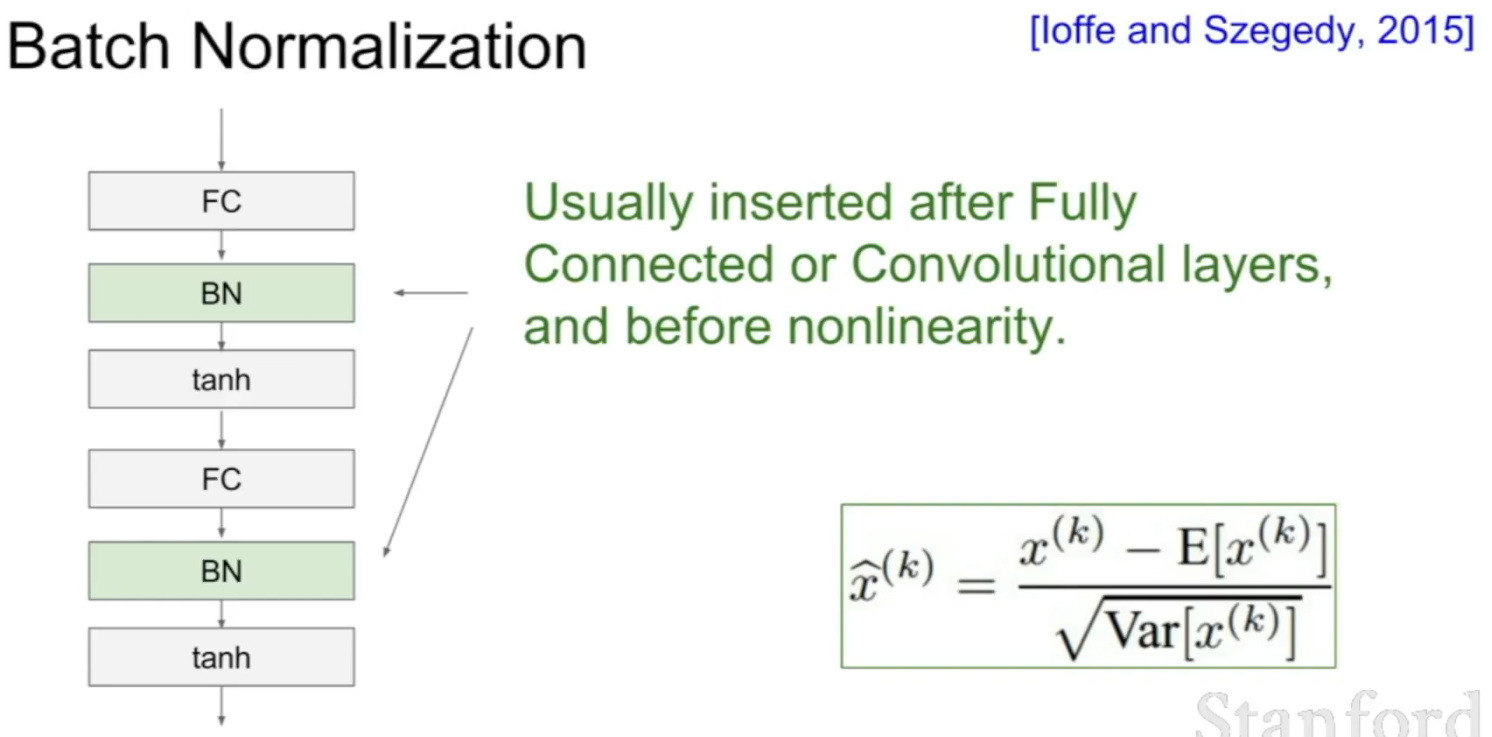 first, some software
isaac stier robson
tpu
25 oct 2019	33 / 40
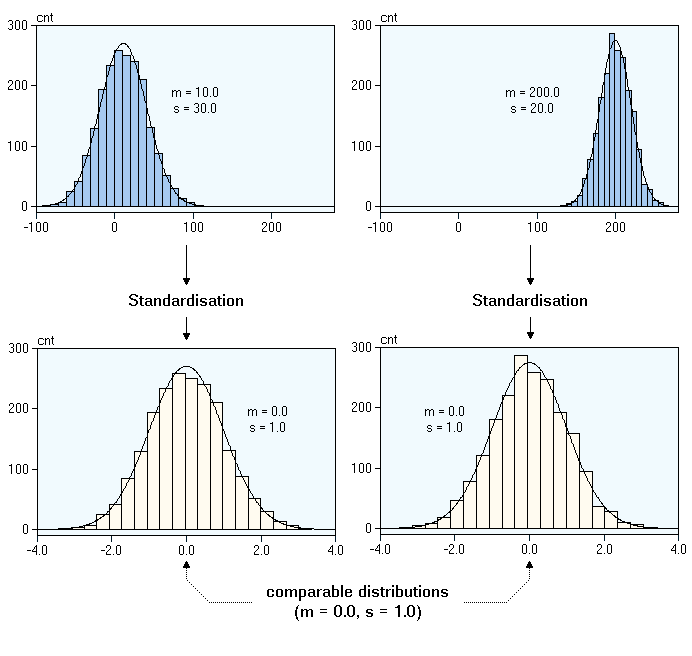 the tpu (lo-fi af)
batch norm stabilizes each layer’s outputto smallish values

when used, this means there is a low probability any one layer has ‘giant’ weights orgradientsthis provides a genuine accuracy/training benefit and
isaac stier robson
tpu
25 oct 2019	34 / 40
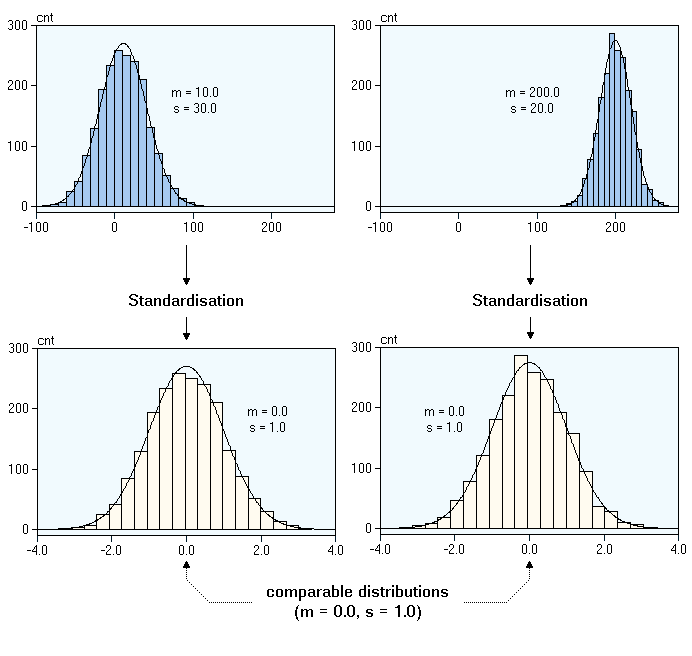 the tpu (lo-fi af)
batchnorm contracts the data back to zero
meaning that quantized arithmetic can take place without large numbers
so the step size δ between two consecutive numbers can be small (read >>> little loss)
isaac stier robson
tpu
25 oct 2019	35 / 40
the tpu (lo-fi af)
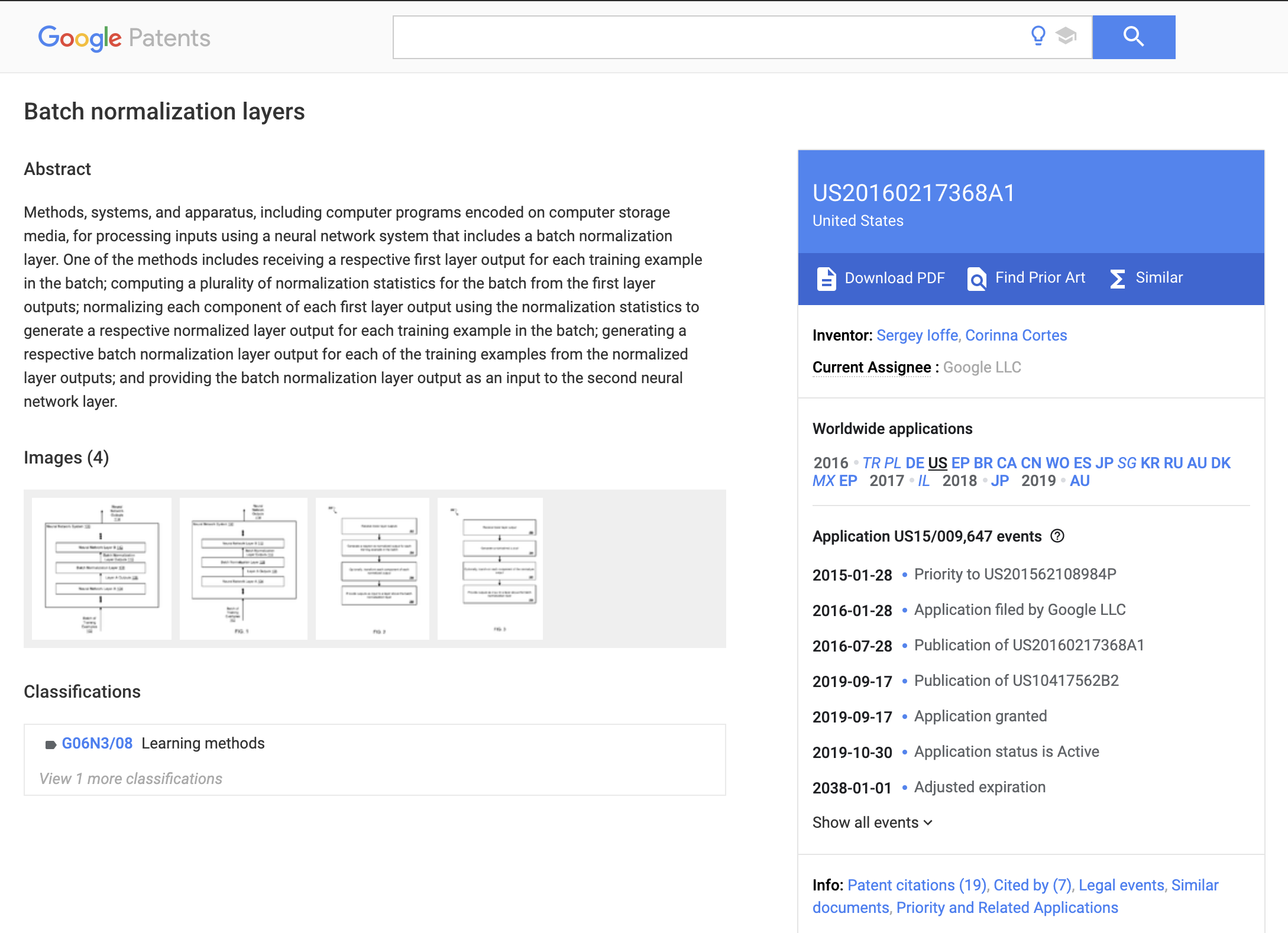 isaac stier robson
tpu
25 oct 2019	36 / 40
performance
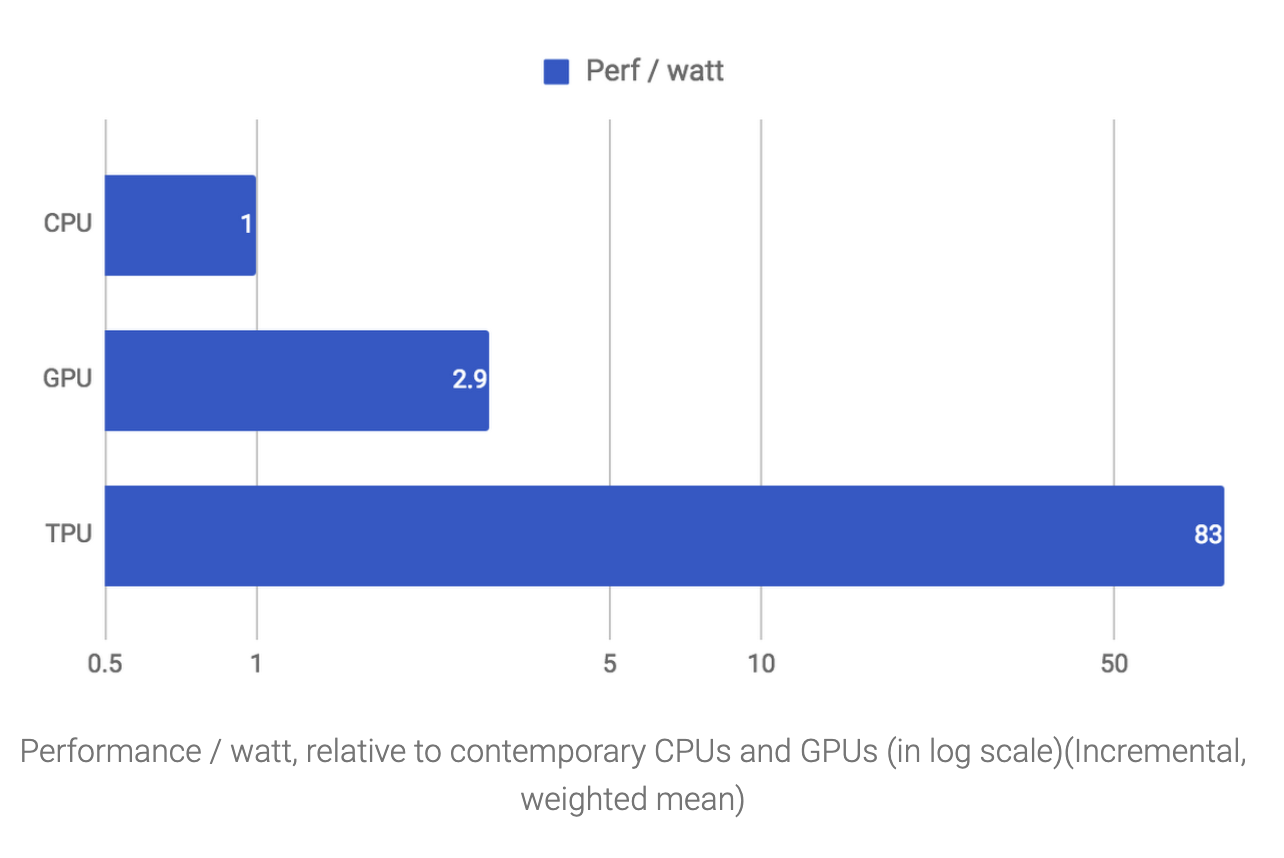 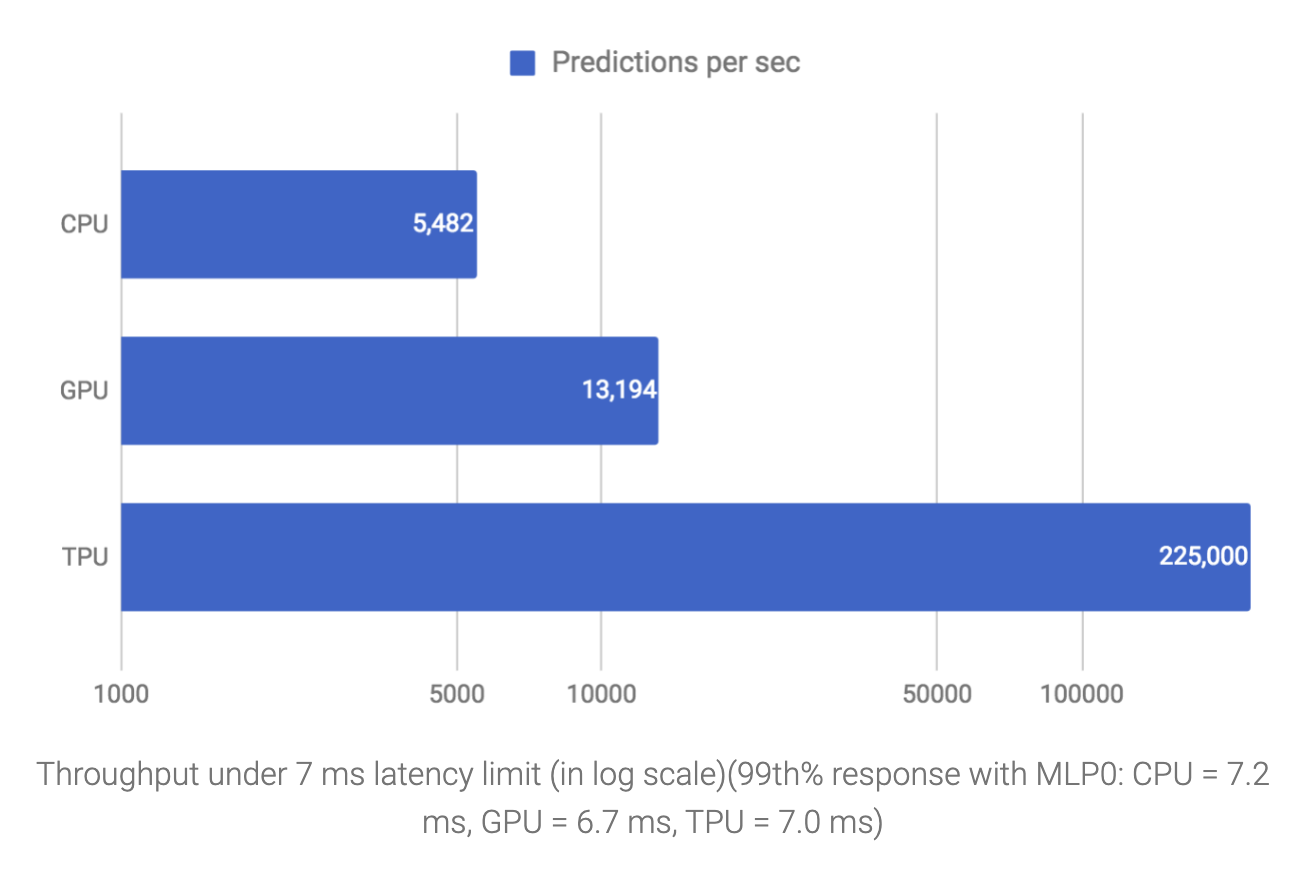 isaac stier robson
tpu
25 oct 2019	37 / 40
flaws & future work
maire mahonysystems hardware engineer @ google
openpower summit, 2018
isaac stier robson
tpu
25 oct 2019	39 / 40
the edge
isaac stier robson
tpu
25 oct 2019	40 / 40